Ministerio de
Educación Nacional
Unidad de Atencion al Ciudadano
INFORME DE SOLICITUDES DE ACCESO A LA INFORMACIÓN 
Decreto 103 de 2015
Primer Trimestre de 2018
Bogotá, Abril de 2018
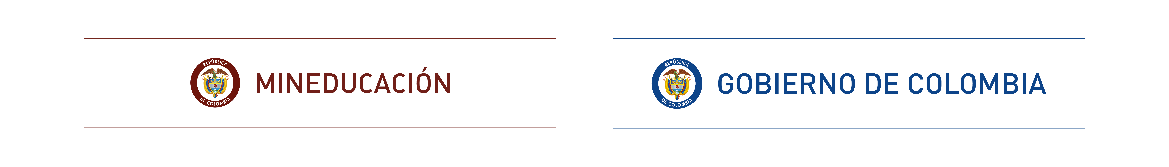 Derechos de petición de la información
Informe de solicitudes de acceso a información pública recibidas en el Ministerio de Educación Nacional -  2018.
En cumplimiento de lo establecido en el decreto 103 del 20 de enero de 2015, por el cual se reglamenta parcialmente la Ley 1712 de 2014 y se dictan otras disposiciones, a continuación se presenta la información relacionada con las solicitudes de acceso a la información pública.
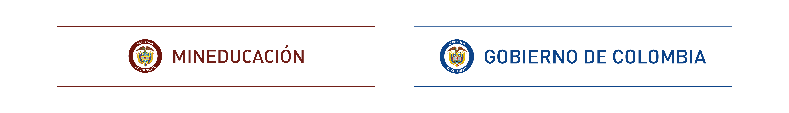 Derechos de petición de la información
Durante el primer trimestre de 2018 se recibieron 3994 solicitudes de derechos de petición de información de las cuales 2751 fueron atendidos directamente por el Ministerio de  Educación Nacional, y 1243 solicitudes se trasladaron  por  competencia a otra entidad, ninguna solicitud fue negada.
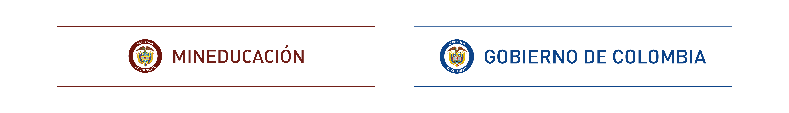 Derechos de petición de la información
Para los meses de enero a marzo se refleja  que el mes con mayor número de derechos de petición corresponde a  febrero  con un total de 1498,  seguido por el mes de enero con un total de 1425 y para marzo 1071. Para un total de 3994 derechos de petición en el cuarto trimestre del año 2017.
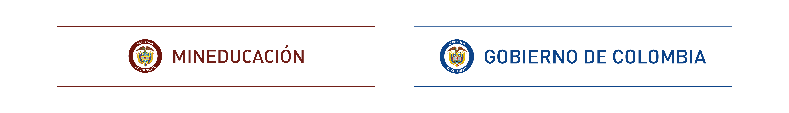 Derechos de petición de la información
En el primer trimestre de 2018 el mes en que mas se atendieron solicitudes fue el mes de febrero con 1498, seguido del mes de enero con 1425 y finalmente en marzo se recibieron 1071 solicitudes. 

Se recibieron 3994 derechos de petición de información. En los cuales  la dependencia que mas recibió asignaciones fue la Unidad de Atención al Ciudadano con un total de 3328.
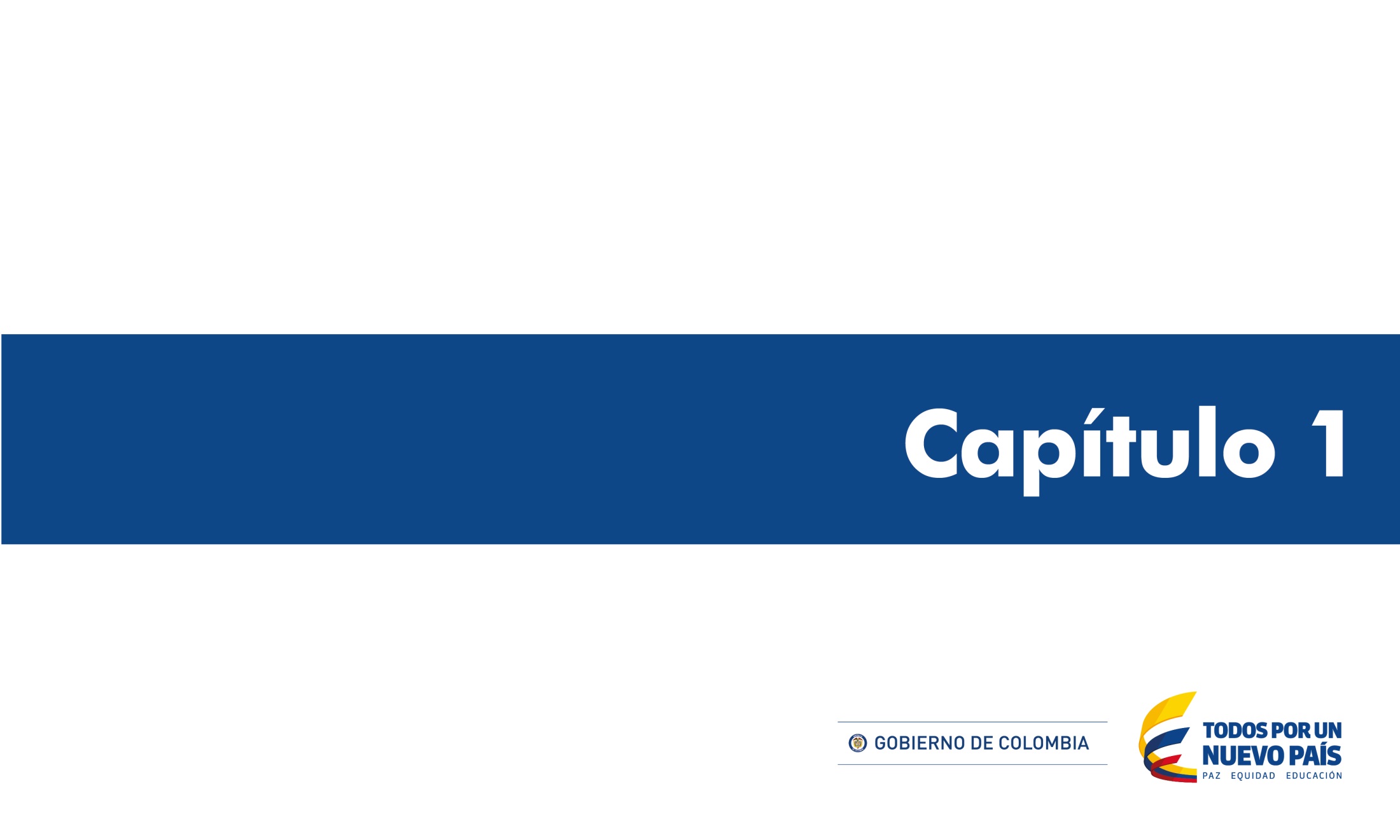 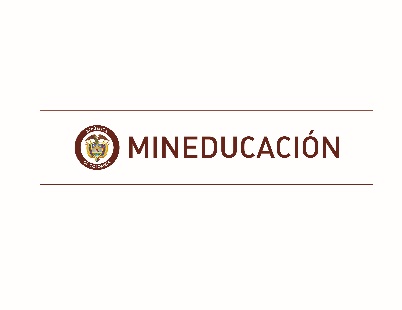 Unidad de Atencion al Ciudadano
Detalle de  Derechos de Petición de InformaciónPrimer trimestre 2018
Ver archivo adjunto en Excel *
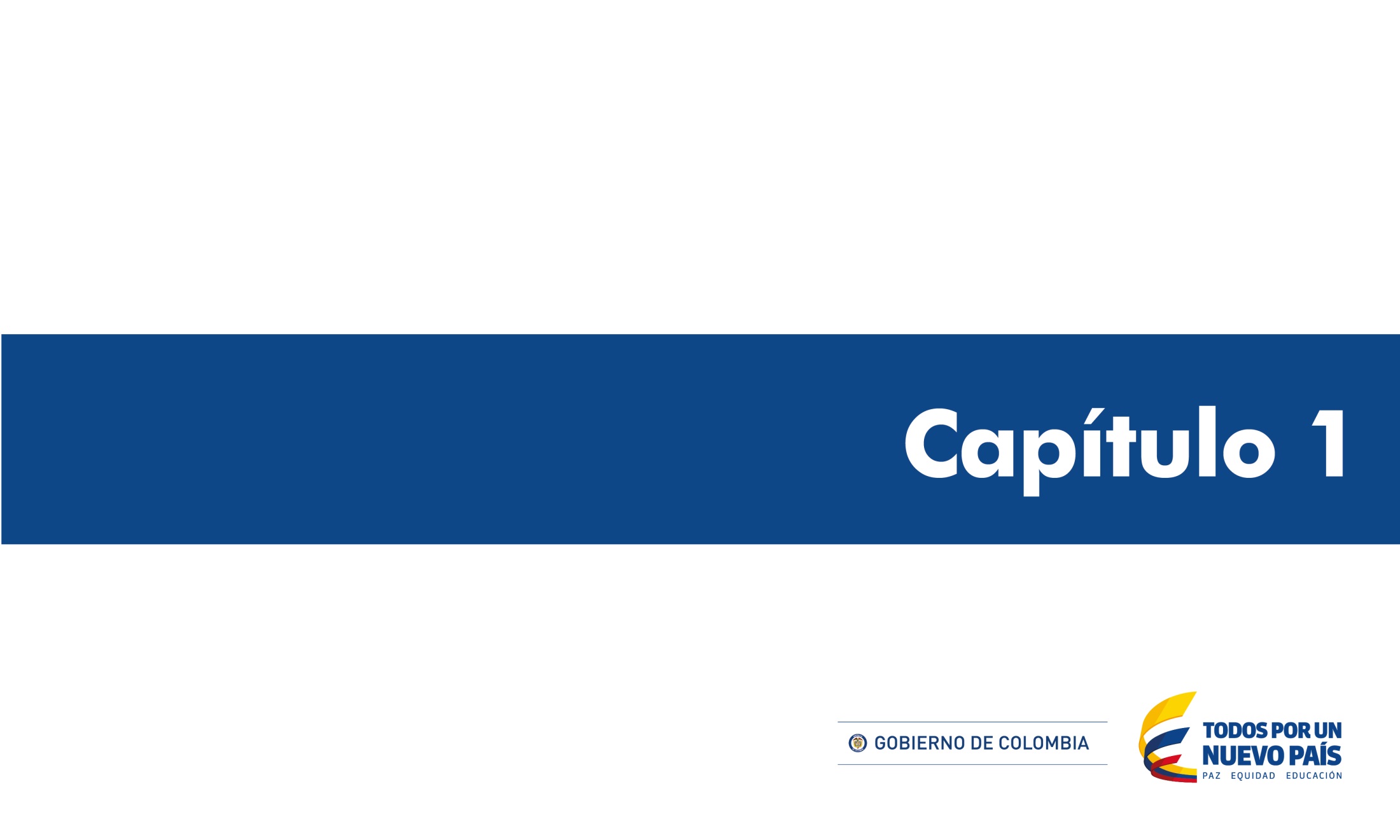 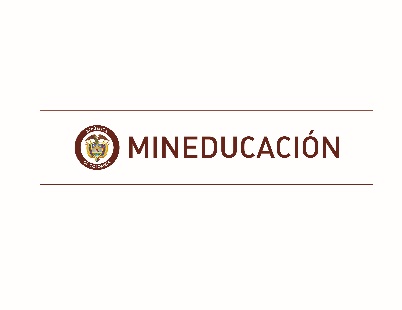